Analysis of urban surface temperature from satellite data with modeled 3D surface temperature
Maria Gkolemi, Zina Mitraka, Nektarios Chrysoulakis, Andreas Christen, Sue Grimmond, Jörn Birkmann
Remote Sensing Lab | IACM | http://rslab.gr 
LST_cci workshop, Leicester, UK
6/12/2024
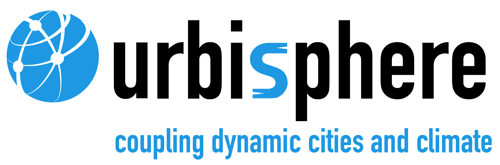 Outline/Introduction
Surface temperature measurement and modelling in cities is not a trivial task
It is however very important for studying the urban climate

Overall Goal: Use modeling to assess the complete temperature from satellite thermal observations
Goal of this study: Compare modelled 3D surface temperature against satellite LST
Assuming near-nadir acquisition, we consider only the horizontal surfaces
Maria Gkolemi | Slide 2
The model: VTUF-3D
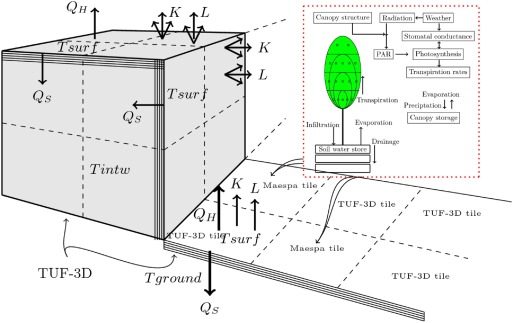 Based  on TUF-3D (Temperatures of Urban Facets in 3D) by Scott Krayenhoff
Includes a vegetation component using MAESPA (model of forest canopy radiation absorption, photosynthesis and water balance)
Can calculated energy balances and surface temperature in 3D
Depiction of the processes simulated in the model (Nice et. Al, 2018)
Maria Gkolemi | Slide 3
Study area
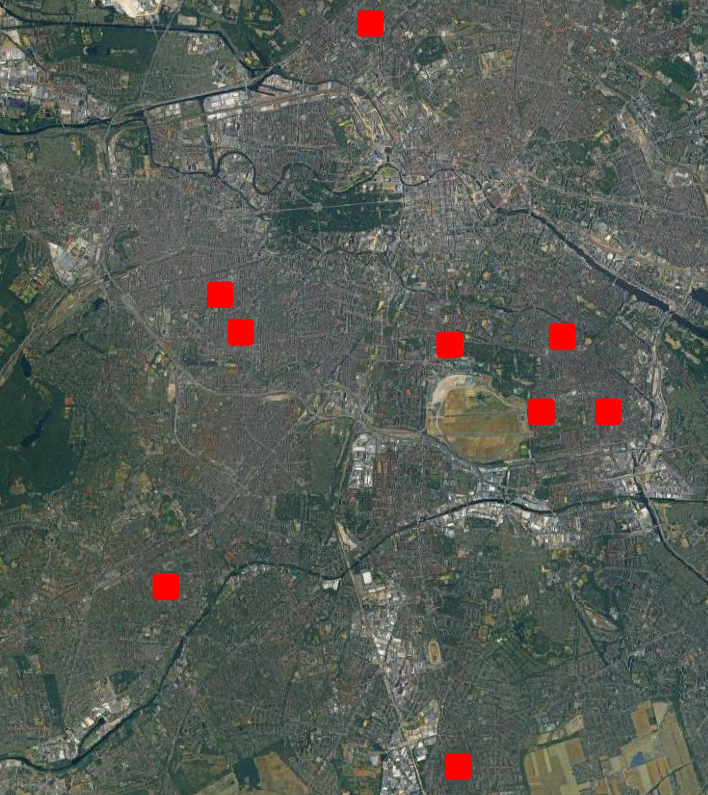 Several areas in Berlin were selected for simulation
Each area covers ~450x450 m2
5x5 ASTER pixels
ASTER Images
2022/06/30 22:43 
2022/07/16 22:42
2022/08/10 22:35
2022/08/11 12:06
The areas selected for simulation
Maria Gkolemi | Slide 4
Study area
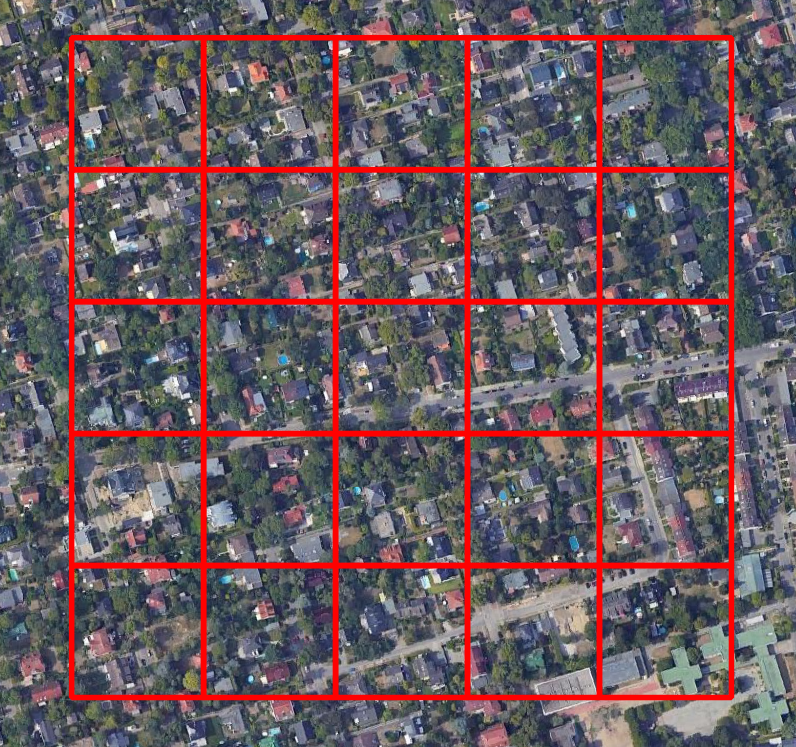 Several areas in Berlin were selected for simulation
Each area covers ~450x450 m2
5x5 ASTER pixels
ASTER Images
2022/06/30 22:43 
2022/07/16 22:42
2022/08/10 22:35
2022/08/11 122:06
Close up of one area
Maria Gkolemi | Slide 5
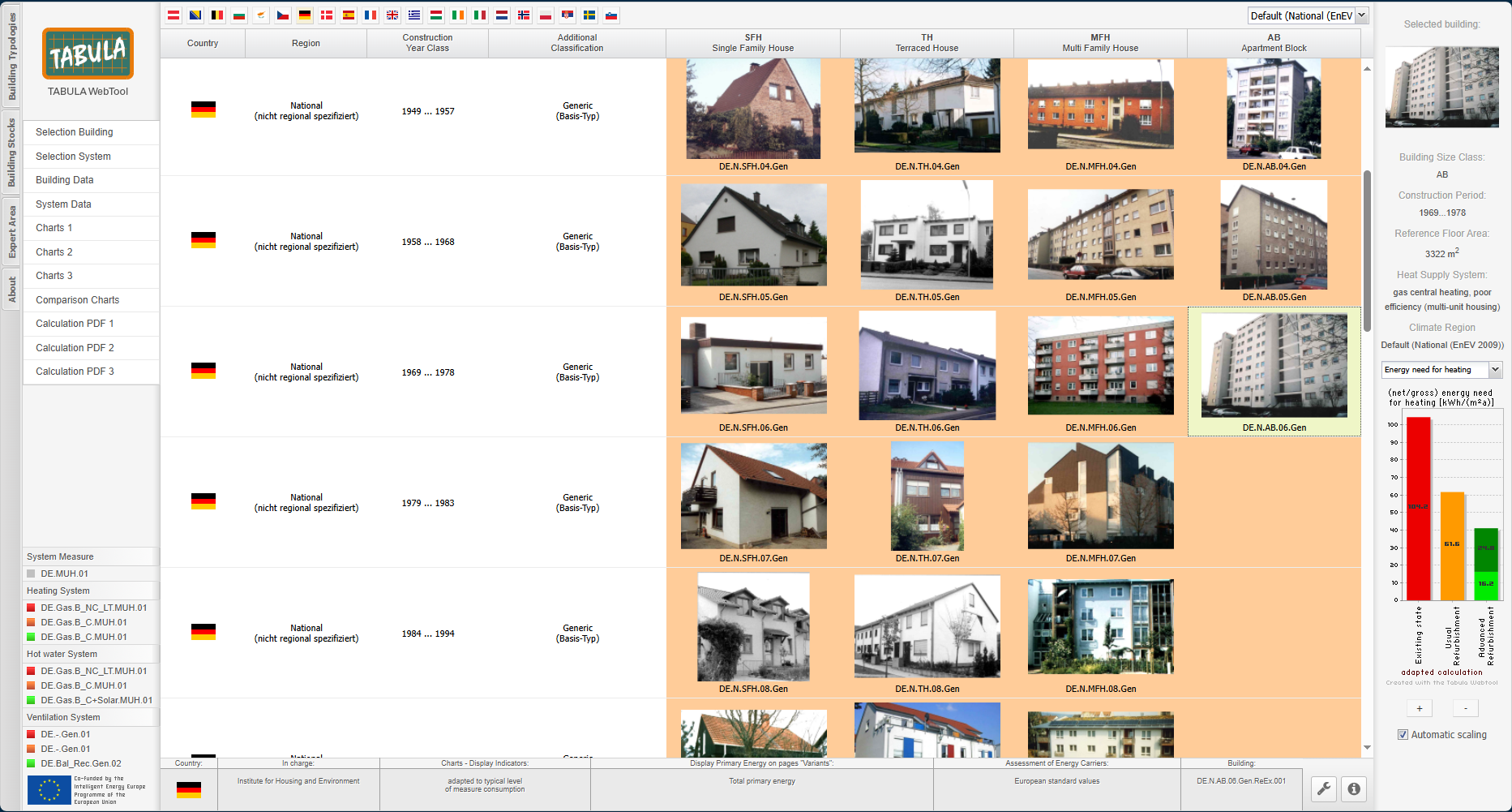 Model Parametrization
The buildings in the study areas were matched to a building category in the TABULA database
Wall and roof structure were taken from TABULA and material properties were taken from the CIBSE guide
Thermal Conductivity 
Heat Capacity
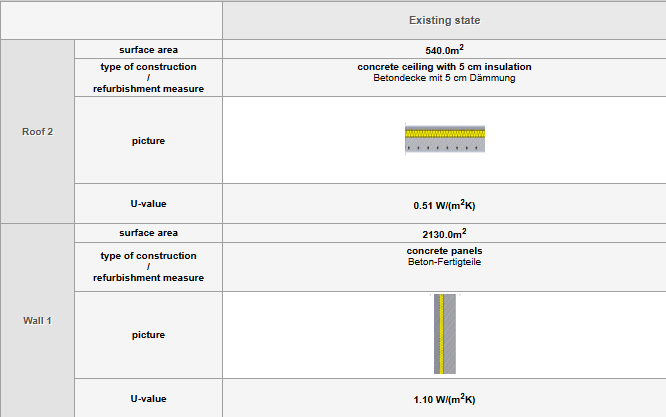 The TABULA webtool
Maria Gkolemi | Slide 6
Model Parametrization
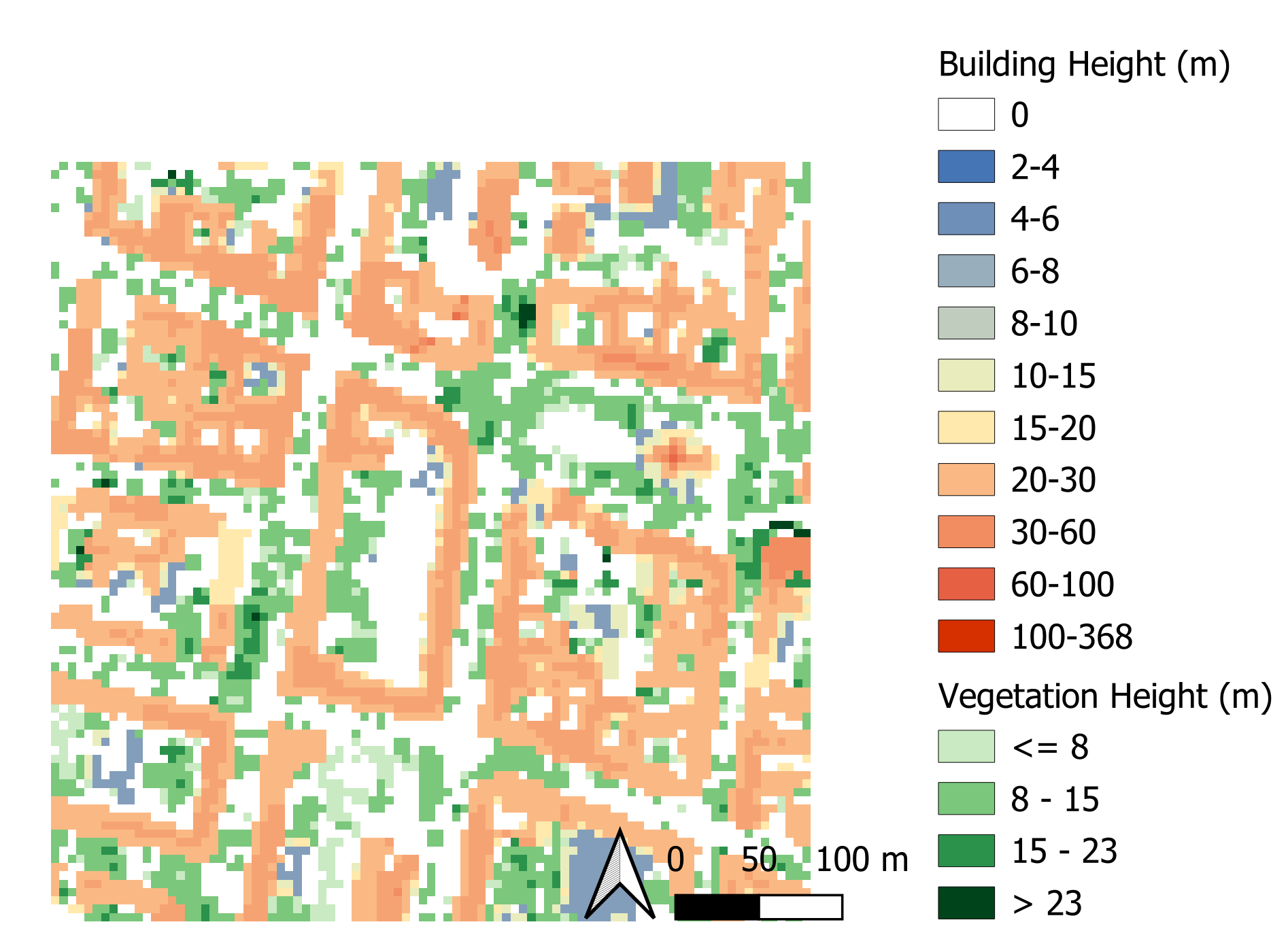 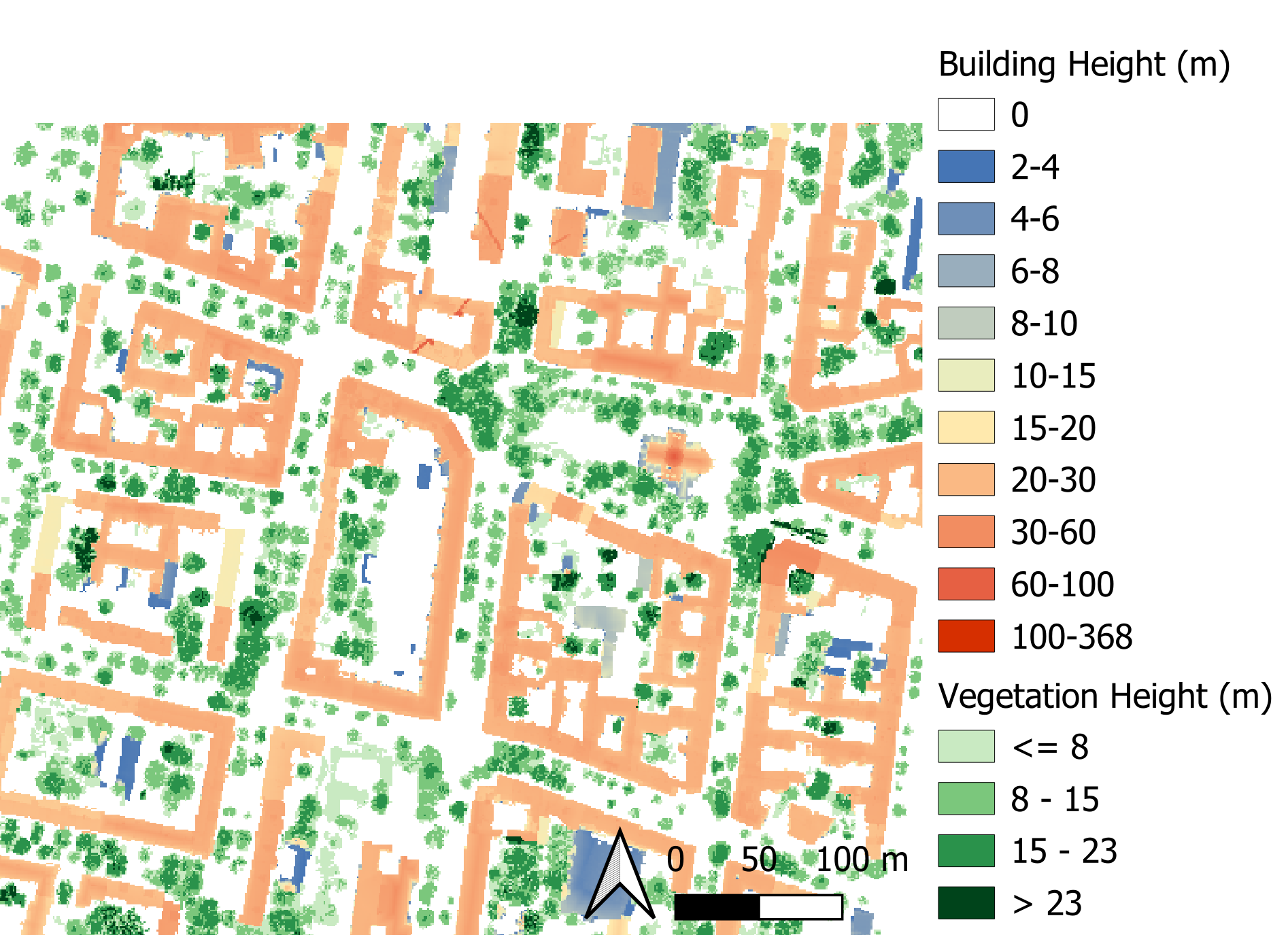 Used building and tree nDSM to parametrize the modeling domain
Original nDSM resolution was 1 m, upsampled to 5 m in all directions
Example Building & Vegetation nDSM
Maria Gkolemi | Slide 7
Model Output
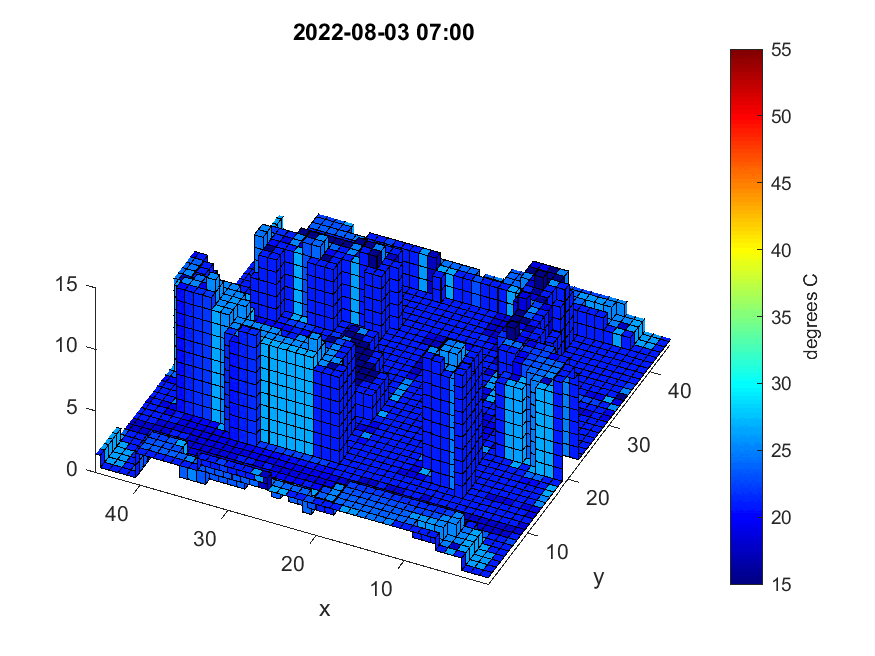 Hourly 3D surface temperature for all facets in domain
Maria Gkolemi | Slide 8
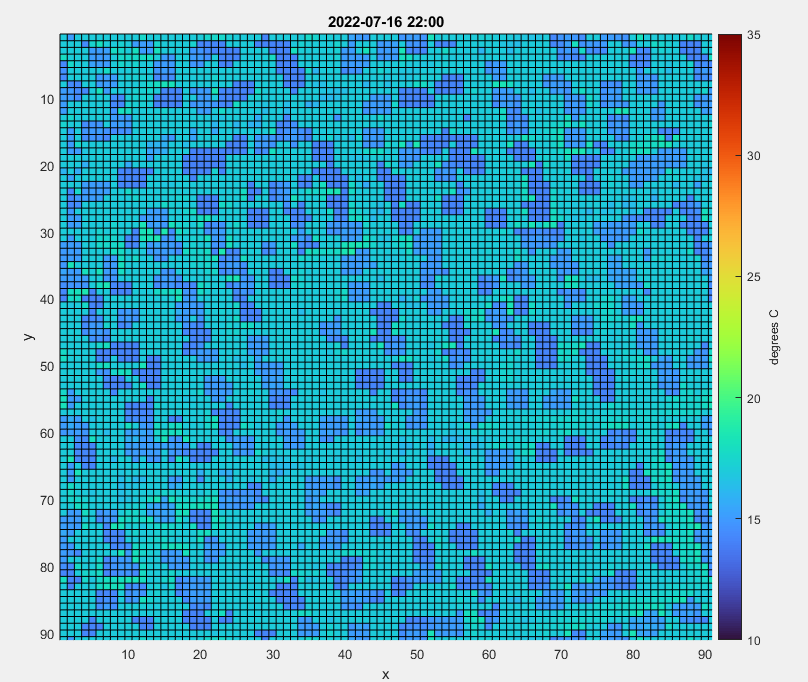 Results and Comparison
Compare model horizontal facets with ASTER LST
Only inner 3x3 pixel area was used for comparison with ASTER
9 pixels per area per acquisition
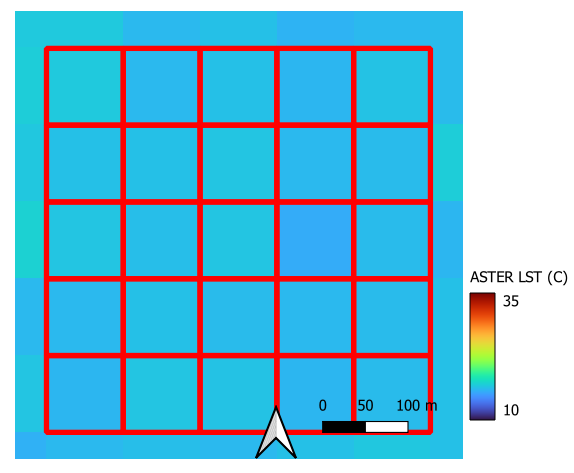 Matching VTUF-3D output with LST pixel
Maria Gkolemi | Slide 9
Results and Comparison
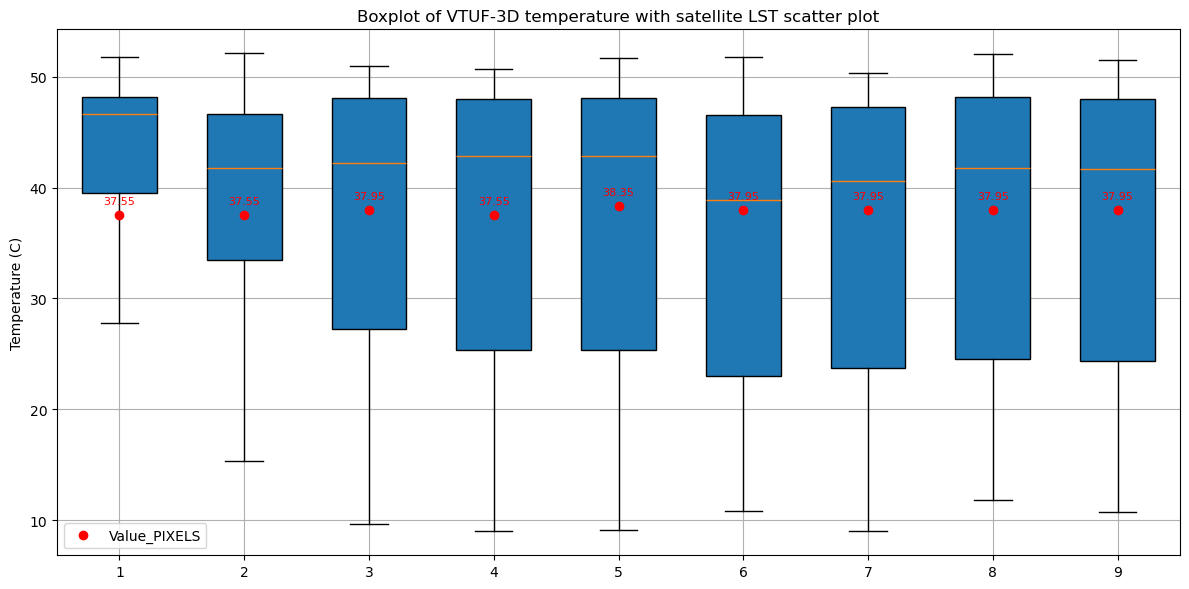 Compare model horizontal facets with ASTER LST
Only inner 3x3 pixel area was used for comparison with ASTER
9 pixels per area per acquisition
MAE = 3.35 C
Boxplot for one area for a daytime acquisition
Maria Gkolemi | Slide 10
Results and Comparison
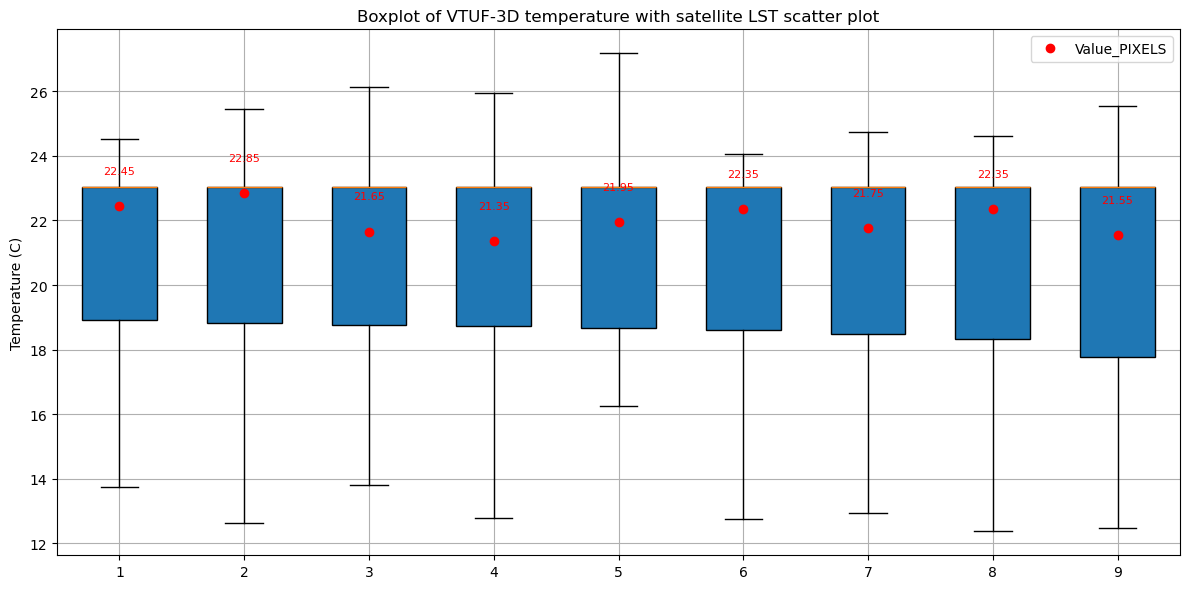 Compare model horizontal facets with ASTER LST
Only inner 3x3 pixel area was used for comparison with ASTER
9 pixels per area per acquisition
MAE = 3.7 C
Boxplot for one area for a nighttime acquisition
Maria Gkolemi | Slide 11
Results and Comparison
Maria Gkolemi | Slide 12
Conclusions and further research
Model is in agreement with satellite LST
Model limitations:
Building types and material properties
Model spatial & vertical resolution and temporal resolution
Satellite data products registration
Forcing data
Model has already been validated against in-situ thermal infrared observations (Gkolemi et al., 2024, URBIS24)
Model will be used for assessment of complete temperatures in urban setting
Maria Gkolemi | Slide 13
Thank you!
Contact info 
Maria Gkolemi
gkolemi@iacm.forth.gr 
tel. +30 2810 39171828 
FORTH/IACM 
http://rslab.gr
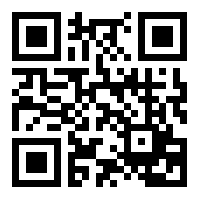 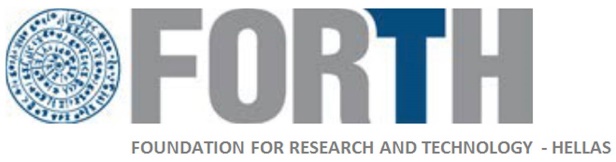 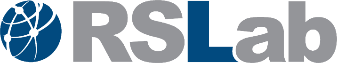